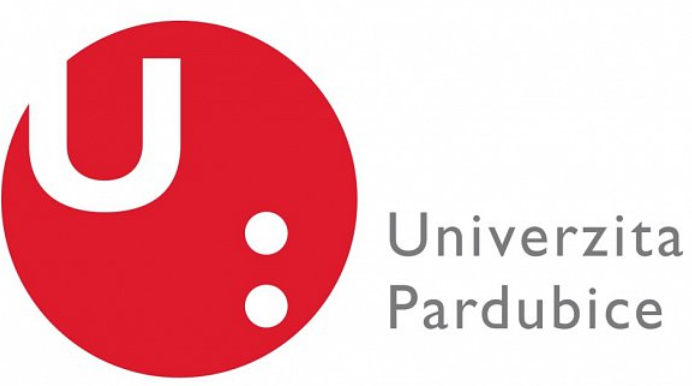 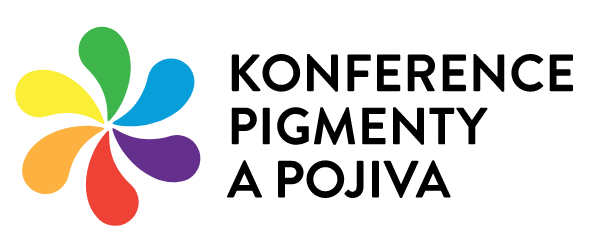 UNIVERZITA PARDUBICE FAKULTA CHEMICKO TECHNOLOGICKÁ
Ústav chemie a technologie makromolekulárních látek.Oddělení nátěrových hmot a organických povlaků.
Formulace antikorozních nátěrových hmot se synergickým působením kovového zinku a pigmentů s obsahem hořčíku.
Miroslav Kohl 
15.11.2021
XIV. konference Pigmenty a pojiva                                 Seč, hotel Jezerka 15. – 16. 11. 2021
Cíl práce.
Snížení obsahu zinku v zinkem pigmentovaných organických povlacích při využití pigmentů s obsahem hořčíku.
Zachování vysoké korozní odolnosti.
Z ekologických důvodů.
Z  ekonomických důvodů.
Studium synergického efektu.
XIV. konference Pigmenty a pojiva                                 Seč, hotel Jezerka 15. – 16. 11. 2021
Organické povlaky s obsahem kovového zinku.
Zinek.



Charakteristika povlaků s obsahem kovového zinku.
Katodická ochrana	



Snížení obsahu kovového zinku v povlacích.
Pigmenty s obsahem hořčíku.
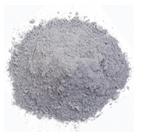 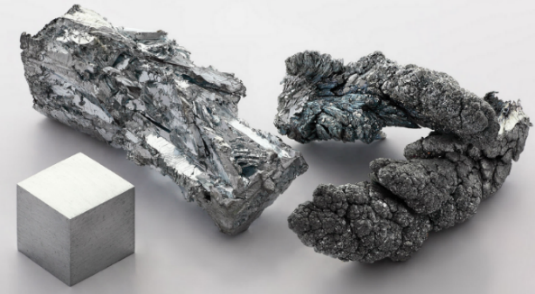 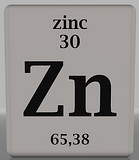 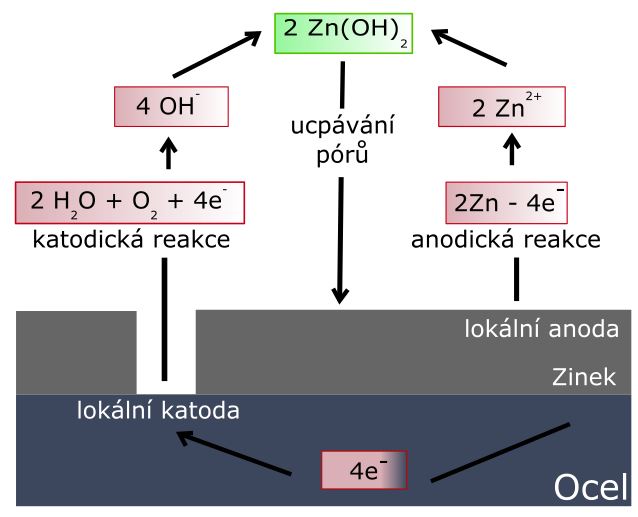 XIV. konference Pigmenty a pojiva                                 Seč, hotel Jezerka 15. – 16. 11. 2021
Pigmenty s obsahem hořčíku.
Pigmenty s obsahem hořčíku.
Magnesium naphtalene-1,8-dicarboxylate.

Magnesium naphtalene-1,4,5,8-tetracarboxylate.
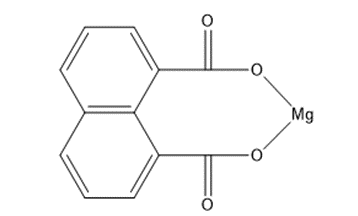 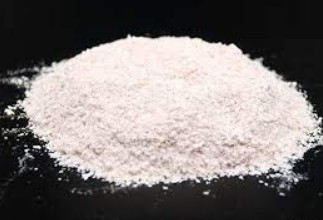 C12H6MgO4
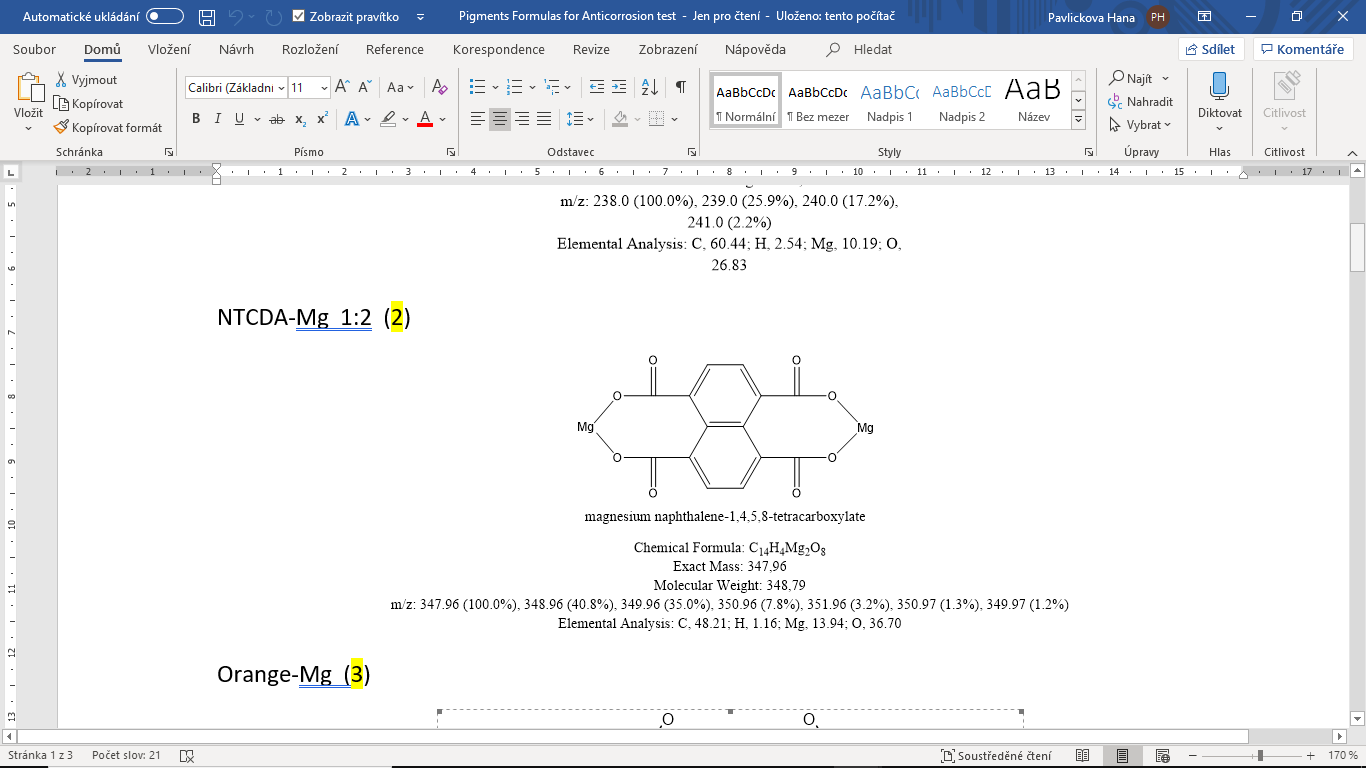 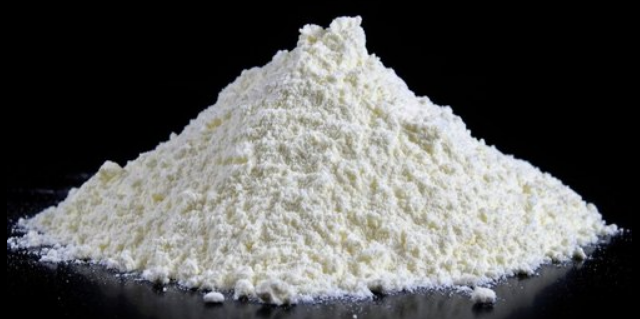 C14H4Mg2O8
XIV. konference Pigmenty a pojiva                                 Seč, hotel Jezerka 15. – 16. 11. 2021
Specifikace studovaných pigmentů.
Hustota pigmentů.
Spotřeba oleje pigmentů.
Výpočet KOKP.
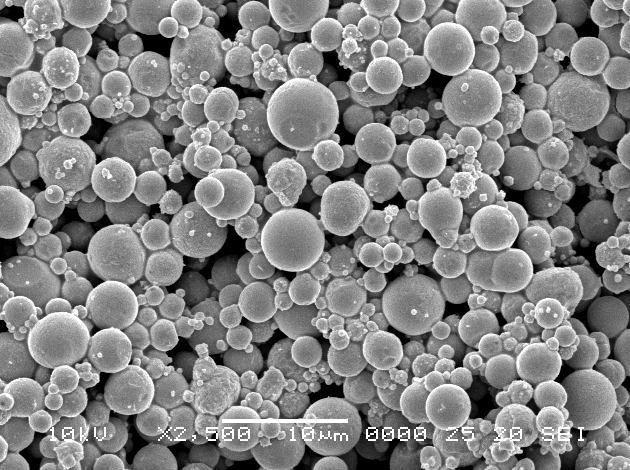 zinkový prach (sférický)
XIV. konference Pigmenty a pojiva                                 Seč, hotel Jezerka 15. – 16. 11. 2021
Formulace a příprava modelových nátěrových hmot.
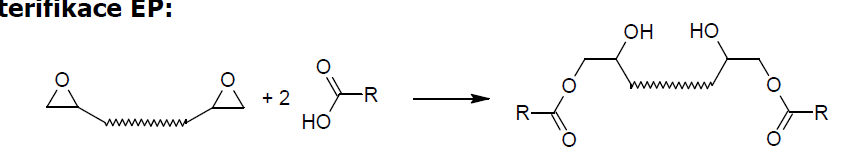 Volba pojiva.
Epoxyesterová pryskyřice.
60 % epoxidové pryskyřice 
40 % konjugované mastné kyseliny ricinového a tungového oleje
Pigmenty.
Zn prach (sférický).
C12H6MgO4, C14H4Mg2O8
Modelové nátěrové hmoty.
OKPMg-pig. = 1, 3, 5 a 10 %.
Znsfer. = OKP / KOKP = konst. = 0,6.
Dispergace.
Obvodová rychlost: 10-15 m/s.
Doba: 30 min.
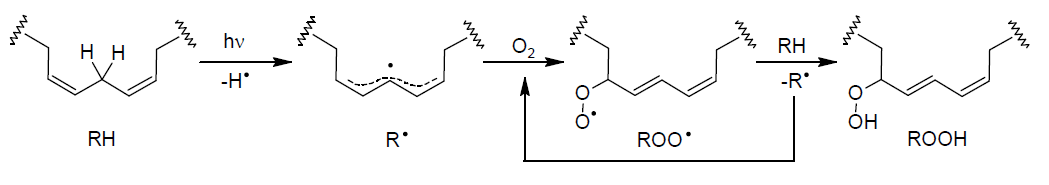 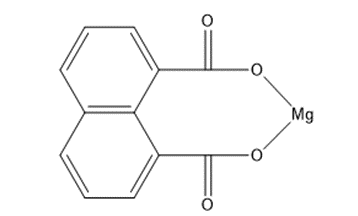 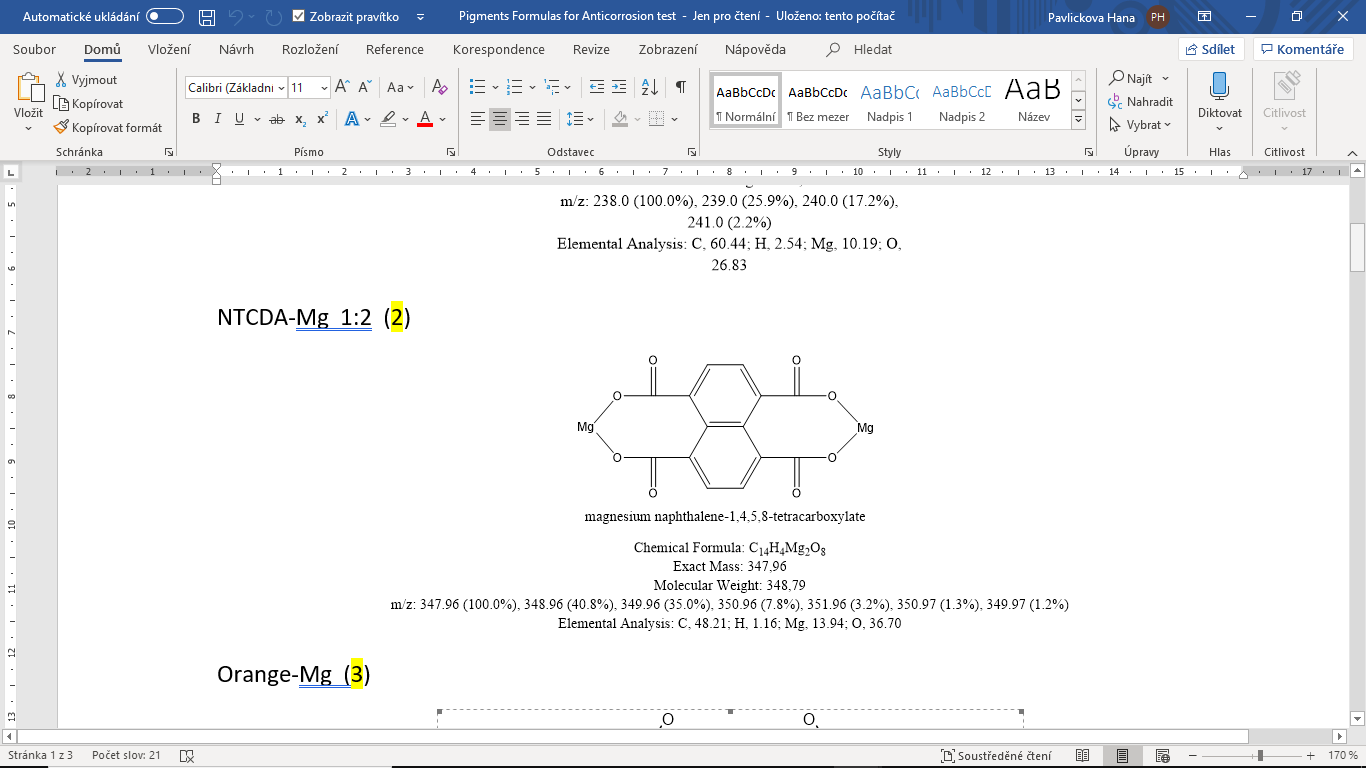 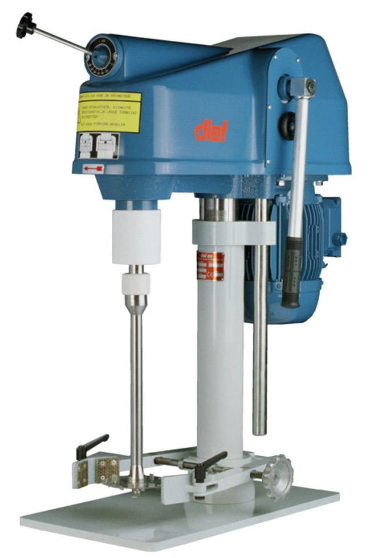 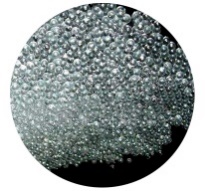 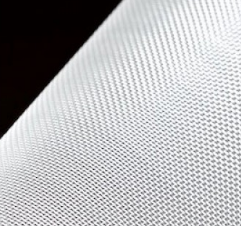 XIV. konference Pigmenty a pojiva                                 Seč, hotel Jezerka 15. – 16. 11. 2021
Příprava organických povlaků pro testování.
Příprava organických povlaků.
Krabicové nanášecí pravítko.
Výsledná DFT = 100 ± 10 µm pro cyklické korozní zkoušky.
Výsledná DFT = 70 ± 10 µm pro el-chem. měření a mech. zk.

Podklad.
Ocelové Q panely.
S46 (102 x 152 x 0,81 mm) – cyklické korozní zkoušky.
QD-24 (51 x 102 x 0,51 mm) – el-chem. měření a mech. zk.
Kondiciování vzorků.
Zhotovení zkušebního řezu.
Vertikální řez, délka 100 mm, šířka 0,5 mm.
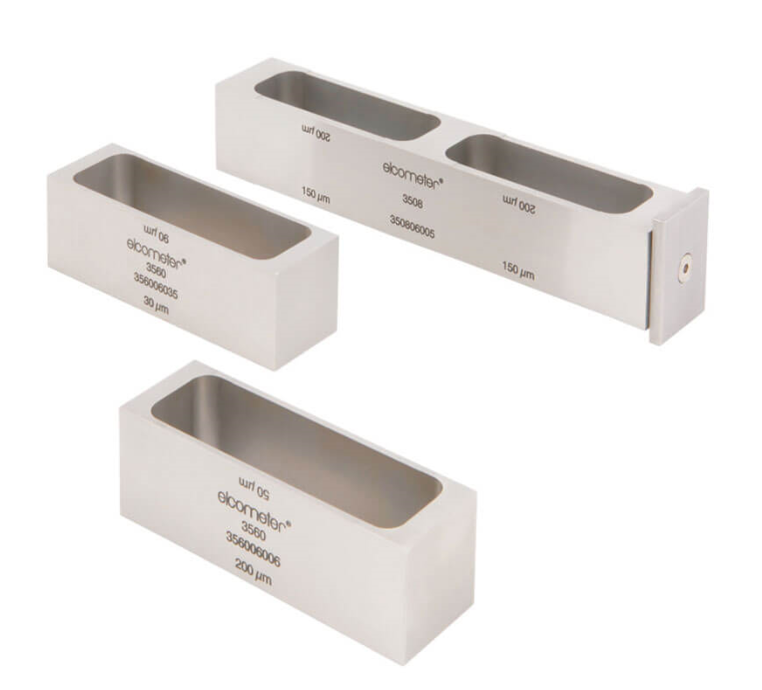 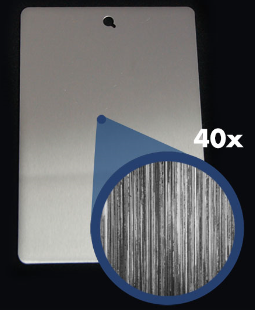 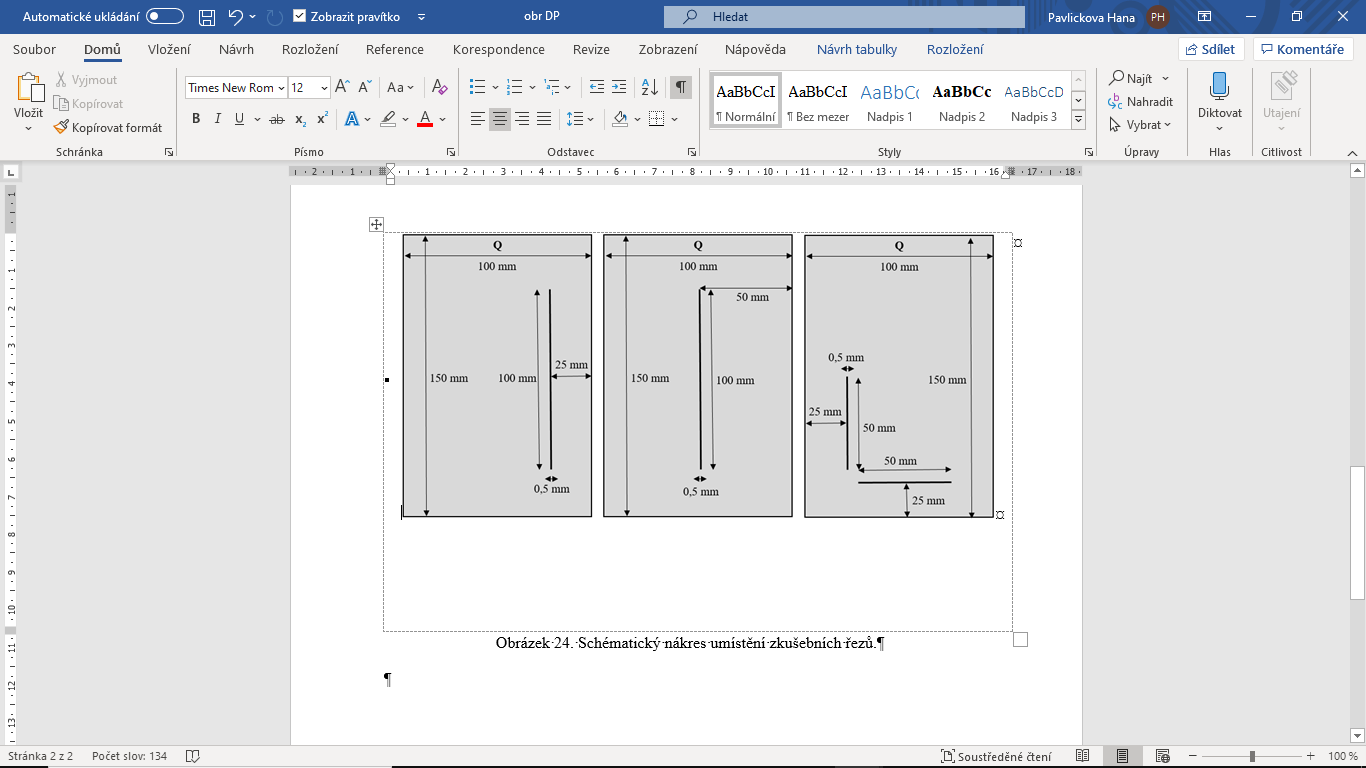 XIV. konference Pigmenty a pojiva                                 Seč, hotel Jezerka 15. – 16. 11. 2021
Zrychlená cyklická korozní zkouška.
V atmosféře se solnou mlhou (na základě ČSN EN ISO 9227).
12 h cykly rozdělené na tři části: 10 h vystavení mlze 5% roztoku NaCl (T = 35°C); 1 h expozice při teplotě 25°C; 1 h kondenzace vlhkosti (T = 40°C)
Expozice vzorků po dobu 1440 hodin.
Vyhodnocení.
Stupeň puchýřovatění v ploše / v řezu (ASTM D 714-78)
Koroze zkušebního řezu	(ASTM D 1654-92)
Koroze v ploše panelu (ASTM D 610-85)
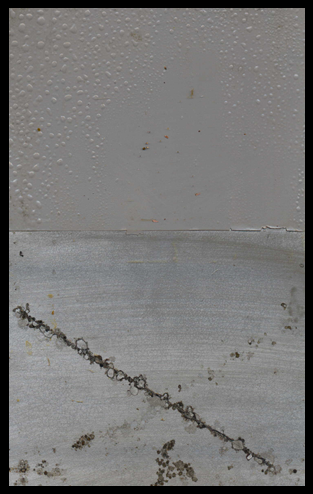 film na ocelovém panelu
ocelový panel
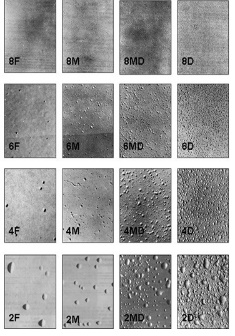 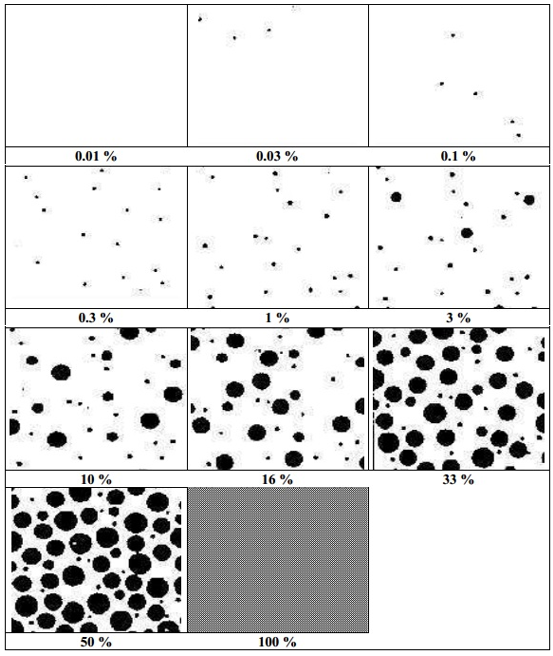 Fotografické standardy hodnocení puchýřovatění 
ASTM D 714-02.
Fotografický standard hodnocení  výskytu koroze 
v ploše podkladu ASTM D 610-85.
XIV. konference Pigmenty a pojiva                                 Seč, hotel Jezerka 15. – 16. 11. 2021
Výsledky zrychlené cyklické korozní zkoušky.
Vzorky s obsahem C12H6MgO4 a sférického zinku, DFT = 110 ± 10 µm





Vzorky s obsahem C14H4Mg2O8 a sférického zinku, DFT = 110 ± 10 µm
XIV. konference Pigmenty a pojiva                                 Seč, hotel Jezerka 15. – 16. 11. 2021
Výsledky zrychlené cyklické korozní zkoušky.
Expozice vzorků po dobu 720 hodin.
DFT = 110 ± 10 µm.
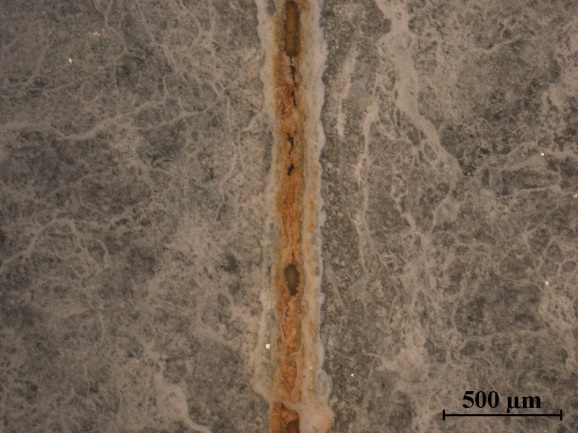 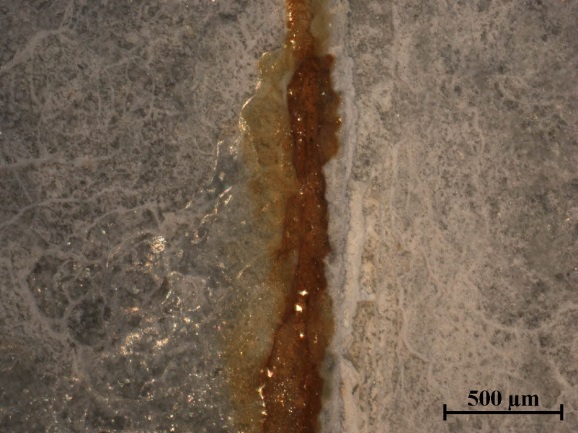 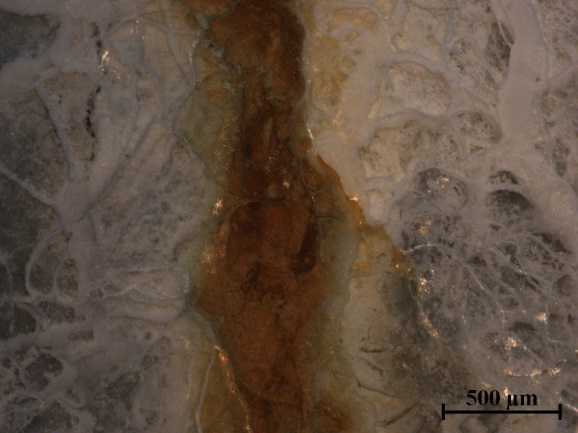 Organický povlak s C12H6MgO4
OKP = 10 %.
Organický povlak s C14H4Mg2O8
OKP = 10 %.
Standardní organický povlak se Zn
OKP/KOKP = 0,6
XIV. konference Pigmenty a pojiva                                 Seč, hotel Jezerka 15. – 16. 11. 2021
Elektrochemická technika Lineární polarizace.
Potenciostat (VSP-300)
Prostředí: 1M NaCl
Plocha vzorku: 1 cm2
Polarizace: -10 až 10 mV
Rychlost: 0,166 mV/s
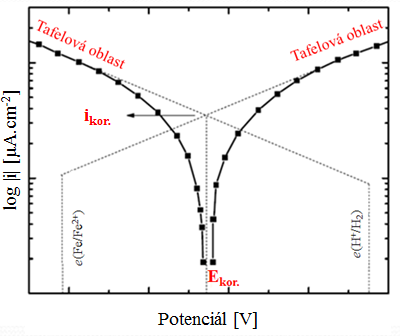 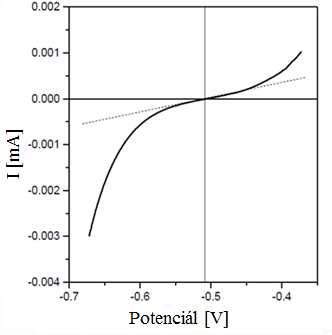 Experimentální polarizační křivka s vyznačenými Tafelovými oblastmi.
Lineární úsek v okolí korozního potenciálu na polarizační křivce.
Vyhodnocení:
korozní proudová hustota ikor.
samovolný korozní potenciál Ekor.
sklony Tafelových oblastí (βa. a βk.)
Vyhodnocení:
polarizační odpor Rp.
Rp = βa. * βk. / 2,303 * ikor. * (βa. + βk.)
korozní rychlost
XIV. konference Pigmenty a pojiva                                 Seč, hotel Jezerka 15. – 16. 11. 2021
Výsledky lineární polarizace.
Vzorky s obsahem C12H6MgO4 a sférického zinku, DFT = 70 ± 10 µm





Vzorky s obsahem C14H4Mg2O8 a sférického zinku, DFT = 70 ± 10 µm
XIV. konference Pigmenty a pojiva                                 Seč, hotel Jezerka 15. – 16. 11. 2021
Mechanické zkoušky.
Poskytují informaci o pružnosti a pevnosti organických povlaků.
Zkoušky:
Stanovení stupně přilnavosti (ČSN EN ISO 2409).
Stanovení odolnosti vůči úderu (ČSN EN ISO 6272).	
Stanovení odolnosti vůči ohybu (ČSN EN ISO 1519).
Stanovení odolnosti vůči hloubení (ČSN EN ISO 1520).
Stanovení odtrhové pevnosti (ČSN EN ISO 4624).
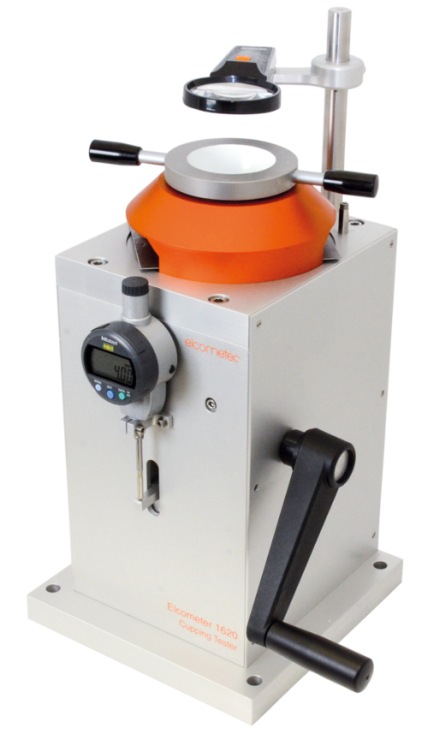 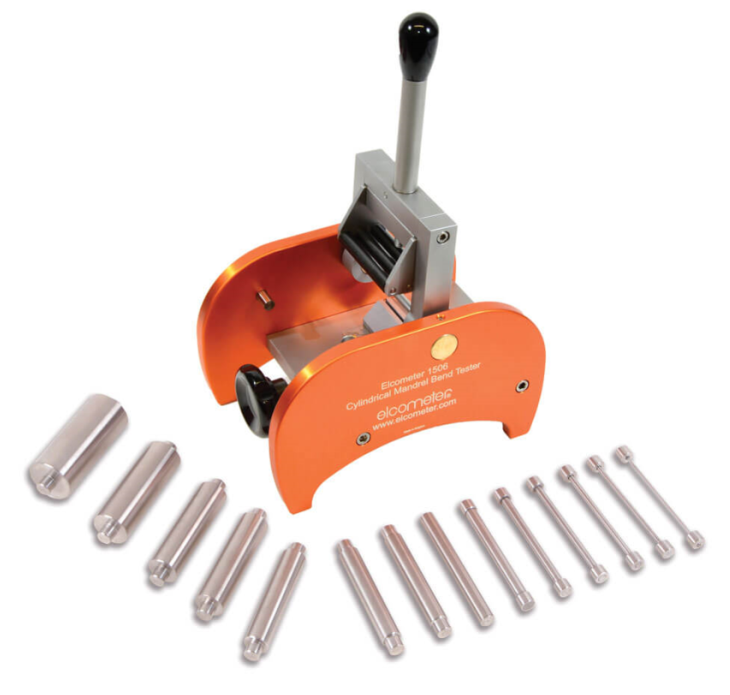 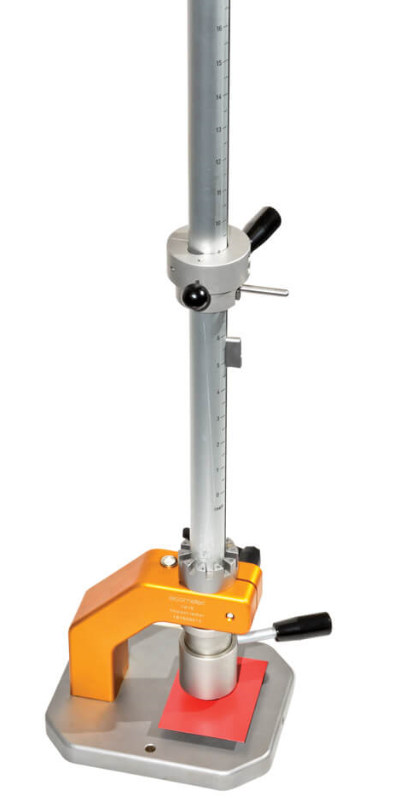 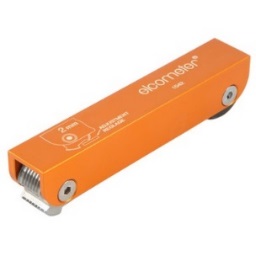 XIV. konference Pigmenty a pojiva                                 Seč, hotel Jezerka 15. – 16. 11. 2021
Výsledky mechanických zkoušek.
Vzorky s obsahem C12H6MgO4 a sférického zinku, DFT = 70 ± 10 µm





Vzorky s obsahem C14H4Mg2O8 a sférického zinku, DFT = 70 ± 10 µm
XIV. konference Pigmenty a pojiva                                 Seč, hotel Jezerka 15. – 16. 11. 2021
Závěr.
Bylo dosaženo snížení obsahu zinku v organických povlacích.
Využitím pigmentů s obsahem hořčíku ve formulaci nátěrových hmot.
Zvýšení korozní odolnosti i zvýšení mechanické odolnosti.
Optimální OKP = 5 - 10 %.
Posílení elektrochemického mechanismu působení zinku.

Vyvíjené pigmenty jsou schopny značnou měrou inhibovat korozní děje v organických povlacích.
Pigmenty působí zejména mechanismem spočívajícím v komplexotvorných schopnostech těchto sloučenin v oblasti mezifázového rozhraní: kovový povrch  - organický povlak.
XIV. konference Pigmenty a pojiva                                 Seč, hotel Jezerka 15. – 16. 11. 2021
Pigmenty s obsahem hořčíku.
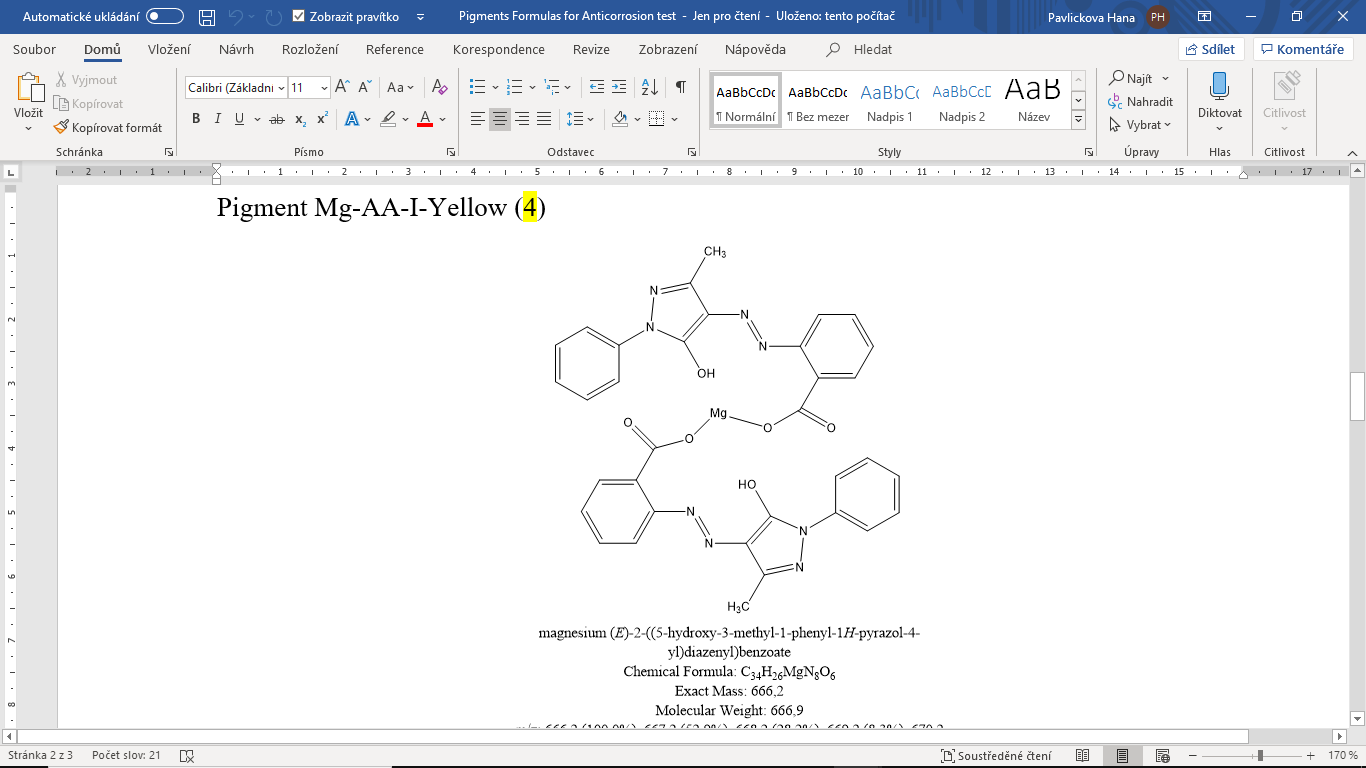 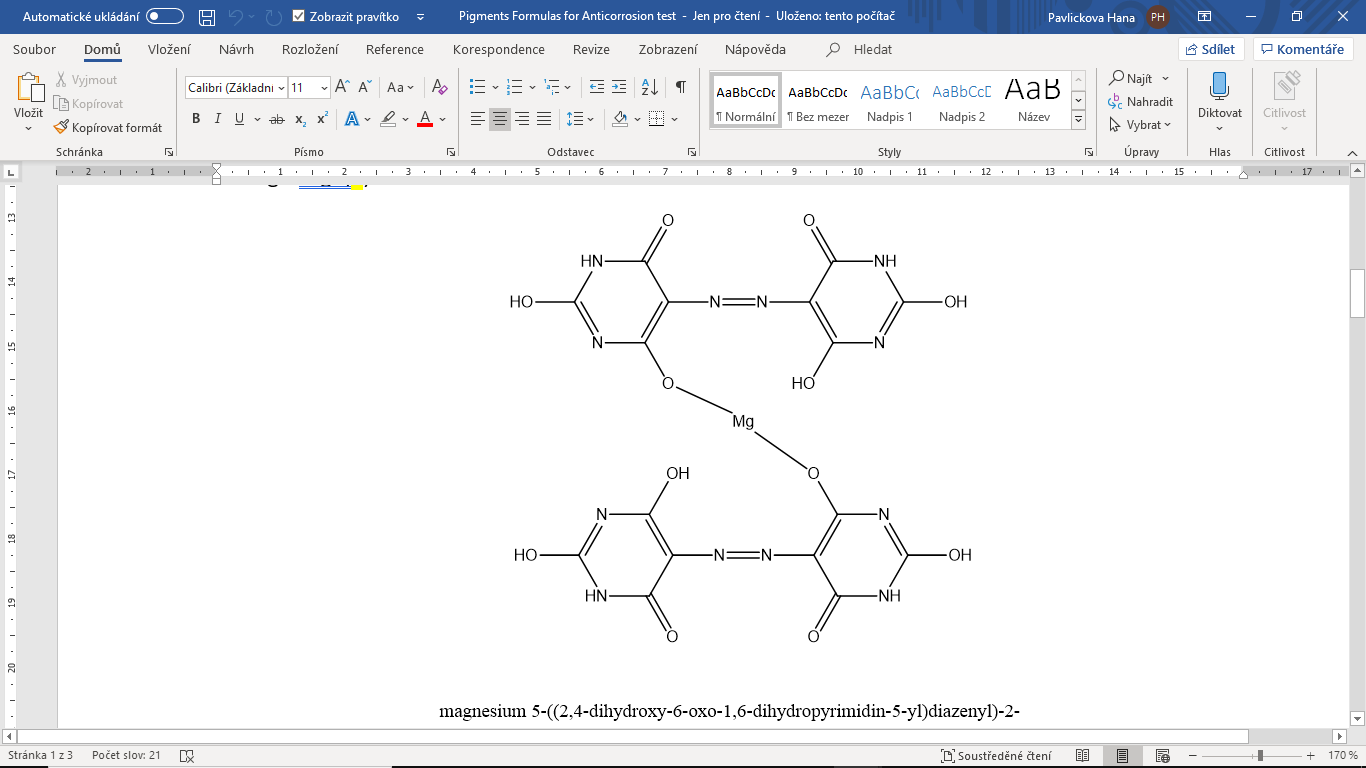 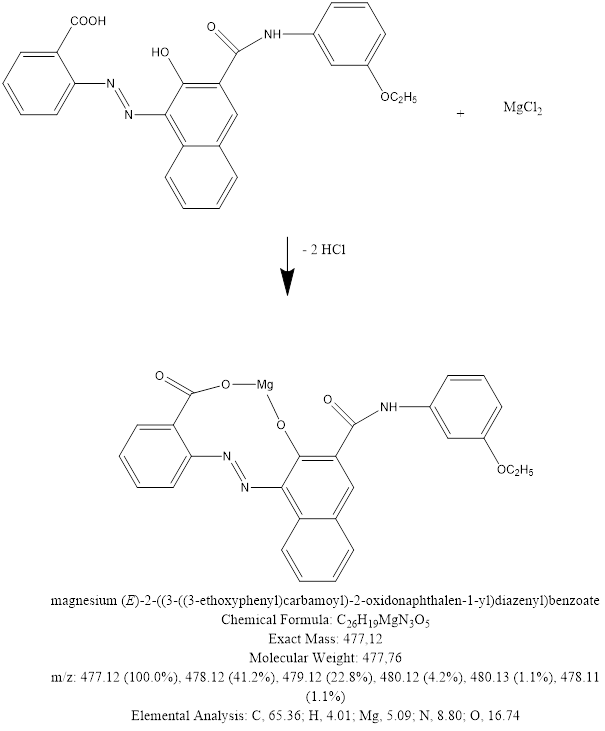 1.
2.
3.
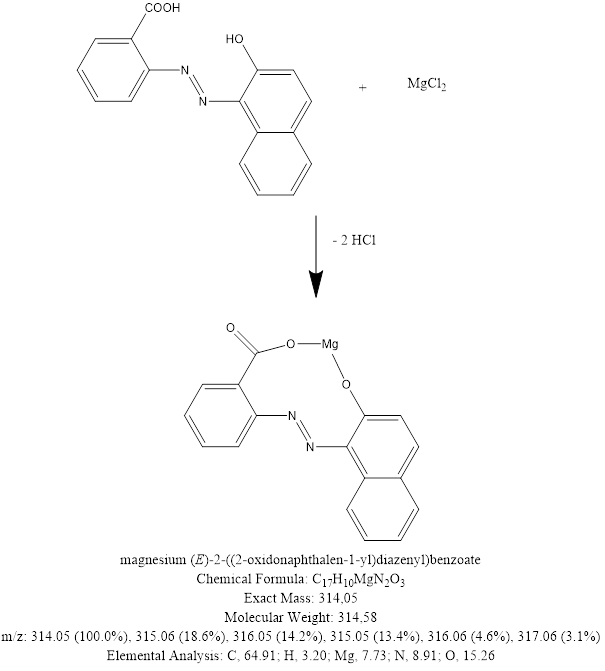 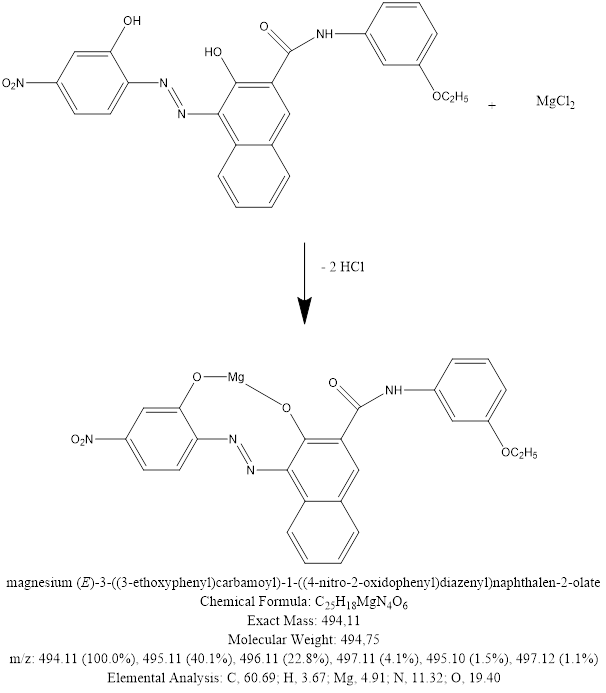 5.
4.
Magnesium 5-((dihdroxy-6-oxo-1,6-dihydropyrimidin-5-yl)diazenyl)-2-hydroxy-6-oxo-1,6-dihydropyrimidin-4-olate
Magnesium(E)-2-((5-hydroxy-3-methyl-1-phenyl-1H-pyrazol-4-yl)diazenyl)benzoate
Magnesium (E)-2((3-ethoxyphenyl)carbamoyl)-2-oxidonaphtalen-1-yl)diazenyl)benzonate
Magnesium (E)-2-((2-oxidonaphtalen-1-yl)diazenyl)benzonate
Magnesium (E)-3-((3-ethoxyphenyl)carbamoyl)-1-((4-nitro-2-oxidophenyl)diazenyl)napthalen-2-olate
XIV. konference Pigmenty a pojiva                                 Seč, hotel Jezerka 15. – 16. 11. 2021
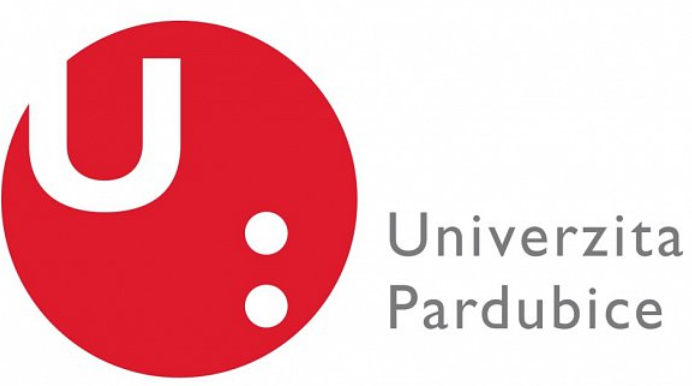 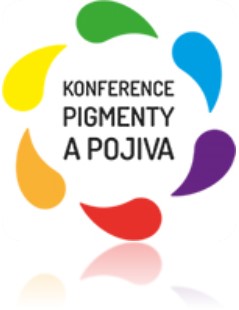 Děkuji Vám za pozornost.
XIV. konference Pigmenty a pojiva                                 Seč, hotel Jezerka 15. – 16. 11. 2021